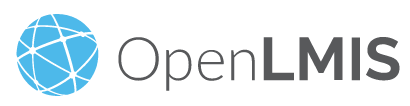 Business Model Analysis
Background
Background: OpenLMIS is a powerful, enterprise-class, open source electronic logistics management information system (LMIS) purpose-built to manage health commodity supply chains.  Developed by a consortium of development organizations and international donors, OpenLMIS has has sought to bring supply chain solutions to markets with unique structural challenges, primarily in Africa.
Challenges
Information system implementations are complex and rely on interdependencies and competencies of a diversity of stakeholders in establishing their design, relevancy, implementation, and ongoing support.  Donors and NGO partners play an essential initial role in establishing the momentum of the solution through defining the problem, coordination of stakeholders, and solution design.  This requires an infusion of capital that commercial enterprises are unable to match but which is essential.  

However, building the software, customizing it, and supporting it require a different set of skills and approaches.  Ongoing technical support and financial sustainability beyond grant cycles is essential for the long term success of OpenLMIS.  The international development community often fallaciously views open source as the solution to long term sustainability.  While it does eliminate software license costs, the promise that a community will organically emerge to support and contribute to the project rarely materializes.
Opportunity
OpenLMIS and the existing implementations require ongoing support.  This has a financial cost.  The question is who covers the cost of continuing to run and improve the solution.  Public Health supply chains in emerging markets have a cost of appx $36 Billion per year.  This can be conversely seen as the total addressable market size for supply chain solutions.  

Through creative and context appropriate business models, the OpenLMIS initiative can be commercially sustainable and continue to meet its essential purpose of improving health outcomes at the critical last mile.  

This business model analysis is intended to identify and evaluate various business model opportunities and to make recommendations for the future commercial structure of OpenLMIS.
Business Model Options
SaaS/PaaS
Open source core + Implementation + Cloud + Support
Licensed Software (perhaps dual)
SaaS business model with custom modules
Traditional software license + support/maintenance
Merge project with similar and overlapping software initiatives to create a single commercial entity
Create a generic supply chain software for use in multiple verticals
Commercialize by building a supply chain software that charges supply chain partners for access
Open source core + Implementation + Cloud + Support
Major open source projects have found that the best way to keep the spirit of the project, to facilitate wide access, and to engage the community while providing a high level of support is for a separate commercial entity to offer a set of paid services.  

Red Hat Linux is a good model for this approach.  Offering an enterprise build on top of the open source code provides a level of features for paying customers, enables custom feature development, and allows for support.  

OpenLMIS can easily move to this model by establishing a commercial support entity.  All future implementations will be carried out by this organization and they will sign ongoing support contracts.  

Cloud hosting can also be monetized.  If donors choose to support it will be channeled through the end client who will then pay for the services at commercial rates.
Licensed Software
An alternative but similar approach to monetizing through a support organization is to transition the project to a fully licensed version owned by a commercial entity.  
The current code will be branched leaving the current release open source but all new code and module development licensed to a commercial entity.  This will allow the entity to monetize both through a license fee and through hosting/support.  
There are two primary structures that can be evaluated.
SaaS business model with module configuration for custom needs
Traditional software license + support/maintenance
Partner Network
As OpenLMIS moves towards a business model that will allow for a more sustainable way to achieve the projects aim there will be a choice to either merge commercial activities into a single entity or to build out a partner network.  

All implementation, support, and hosting can be integrated into a single organization or a network of partners can be established.  These partners would then be supported with training, certification, and sales leads.  

This model may be challenging given that lack of established software consultancies in markets where OpenLMIS operates and the relatively small number of implementations.
Merge Software Initiatives
OpenLMIS is one of several similar donor initiated information system projects.  Each of these will have similar challenges in moving beyond grand support to commercial sustainability.  
It may make sense to merge several of these overlapping software initiatives to create a single commercial entity. [OpenHIE, OpenMRS, OpenHIM, DHIS2, OpenEMR].  
A suite of products can be wrapped under a single umbrella.  This will allow for increased interoperability between the systems while increasing the total size of clients/projects which will better allow a implementation and services arm to be rolled out.
Multi-vertical Supply Chain Core
One of the primary challenges with OpenLMIS is that when working primarily with governments, there are very few total number of customers.  And given that the countries that are using the software are often aid dependent, fully commercializing the current software will be challenging.  
The core functionality of the software, however, is industry agnostic and could be deployed in multiple verticals and use cases.  If a multi-industry approach to the software was followed there would be an increased opportunity for scale and diversification of customers thereby spreading the underlying costs across a more stable revenue stream.
Supply Chain Partners – Pay for Access
Commercializing software through licensing or services is dependent on the willingness of clients to pay and the amount that they are able to pay.  Given that many OpenLMIS clients are cost conscious with inconsistent cash flow, this poses a significant operational risk.  An alterative strategy is to extract rents from other partners in the value chain, namely transport companies and pharmaceutical suppliers. 
This can be structured either as membership payments by supply chain partners in order to participate on projects or a transaction fee based model.  
In some markets with fragmetned supply chains, OpenLMIS could also operate as a delivery company in various parts of the supply chain.  This type of model shifts the costs around paying for the software and instead monetizing the value created in the supply chain.
Research Steps
Stakeholder Map
Financial Models for each proposed structure
Market overview
Skills analysis by geography (primarily technical)
Solve licensing considerations
Evaluate possible implementation/roll out partners
Identify funding/investment sources